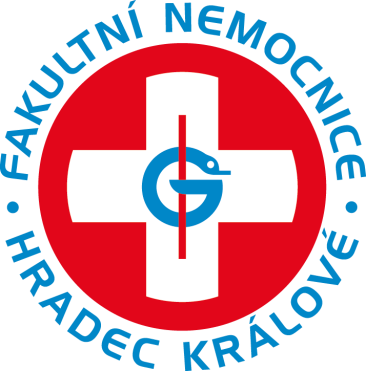 Fakultní nemocnice Hradec Králové
Olomouc, 19. 9. 2023
Ing. Vladimír Duchoň
vladimir.duchon@fnhk.cz
www.fnhk.cz
Kritéria hodnocení u veřejných zakázek na dodávky LP
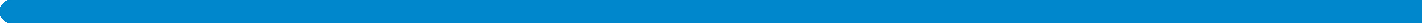 Legislativní rámec
Základní zásady - § 6 ZZVZ
Přiměřenost zadávacích podmínek (s ohledem na přidanou hodnotu zvýhodňovaného parametru)
Zákaz diskriminace (zvýhodnění parametru de facto brání účasti jiných dodavatelů)
Zadávací podmínky - § 36 ZZVZ
Nesmí určitým dodavatelům bezdůvodně přímo či nepřímo zaručovat konkurenční výhodu nebo vytvářet bezdůvodné překážky hospodářské soutěže
Ekonomická výhodnost - § 114 ZZVZ
Náklady životního cyklu
Nejnižší nabídková cena
Poměr nabídkové ceny a kvality
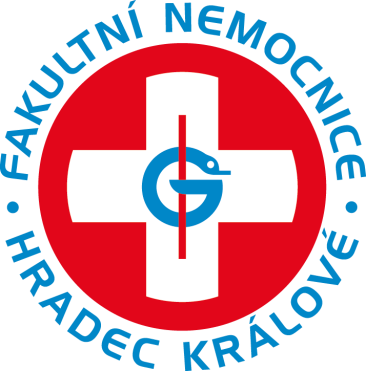 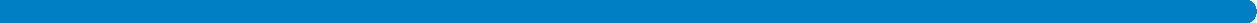 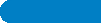 Kritéria hodnocení u veřejných zakázek na dodávky LP
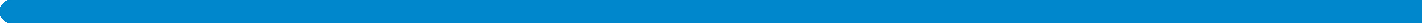 Legislativní rámec
Kritéria kvality - § 116 ZZVZ
Kritéria, která vyjadřují kvalitativní , environmentální nebo sociální hlediska spojená s předmětem VZ
Vymezena tak, aby mohli být nabídky porovnatelné a naplnění kritérií ověřitelné

Stanovisko Evropské agentury pro léčivé přípravky (EMA)
Všechny nákupy léčivých přípravků realizované v rámci jedné (nejnižší) ATC skupiny je totiž třeba pokládat za dodávky stejného druhu
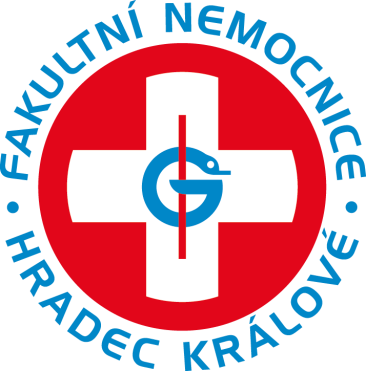 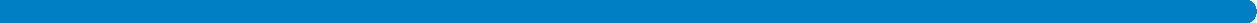 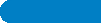 Kritéria hodnocení kvality u veřejných zakázek na dodávky LP
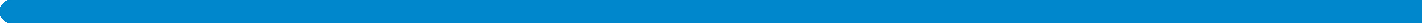 Objektivní parametry kvality
Léková forma/aplikace
Velikost balení

Subjektivní parametry kvality
Chuť
Barva
Bolestivost
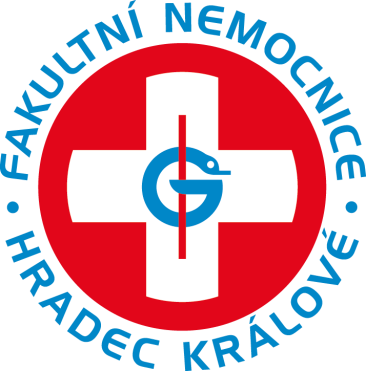 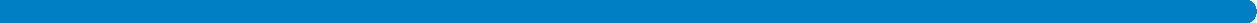 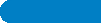 Objektivní kritéria hodnocení kvality
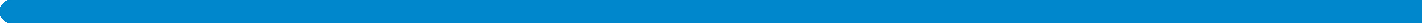 Léková forma
Nabízený LP v různých lékových formách
Rychlejší nástup účinku v případě injekčního podání
Možnost „půlení“
Kapky/sirupy - snazší podání pro děti
Aplikace
Strach z injekcí – injekce vs. tablety
Podání v domácích podmínkách – pero vs. Injekce (inzuliny)
Velikost balení
Využití celého balení
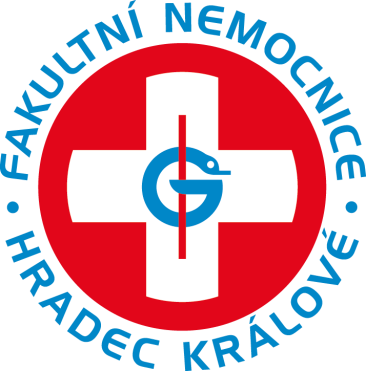 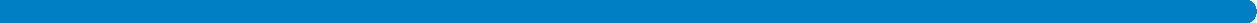 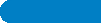 Subjektivní kritéria hodnocení kvality
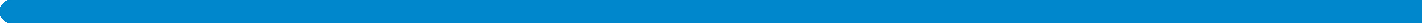 Barva
Zažitý pocit – spojení barvy a účinku (růžová, modrá)
Vliv reklamy
Chuť
Pilulky vs. potahované tablety
Enterální výživa – různé příchutě/stejné příchutě různých výrobců
Bolestivost (při stejném způsobu podání, stejné účinné látce)
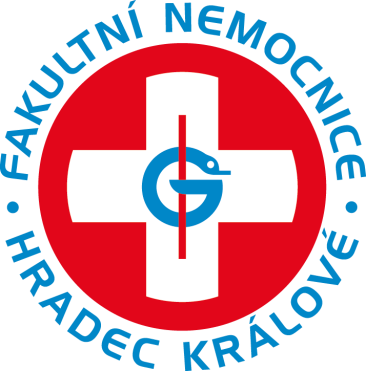 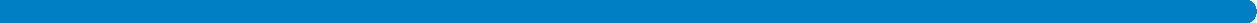 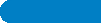 Subjektivní kritéria hodnocení kvality - bolestivost
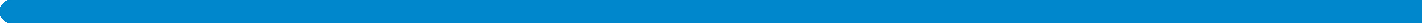 Léčivé přípravky s obsahem adalimumabu
Na trhu více LP
Některé obsahují pomocnou látku – citrát (acidum citricum)
Vyšší bolestivost při aplikaci LP s obsahem citrátu
Rozdíl především při přechodu na LP s obsahem citrátu
Studie zabývající se porovnání bolestivosti LP s citráty a bez nich
Vliv více faktorů (složení, objem, velikost jehly)
Užití citrátu jako pomocné látky obecně označováno za složku zvyšující bolest v místě v pichu
Trend na trhu – přechod na LP bez citrátů
Nepodkročitelný parametr vs. zvýhodnění v rámci hodnocení kvality
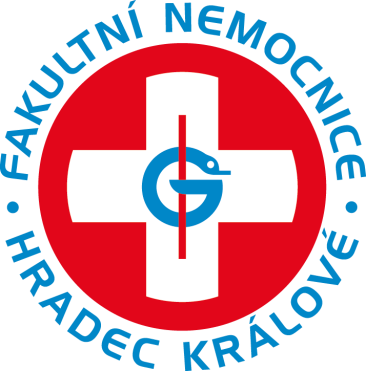 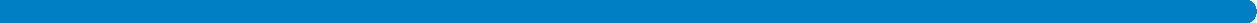 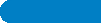 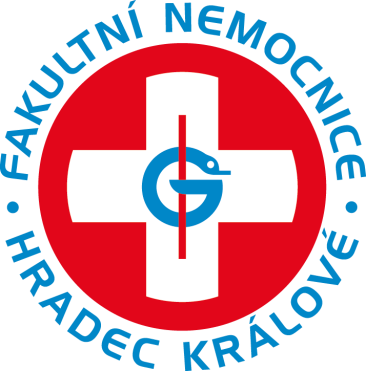 Děkuji za pozornostIng. Vladimír Duchoňvladimir.duchon@fnhk.cz
www.fnhk.cz